Map ActivatorAnswer the questions on your handout
Learning Target:I can identify the major physical features of Africa and where they are  located.
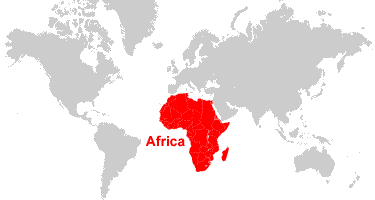 In the activator, you attempted to locate a few physical and political features of Africa. By the end of this lesson, you will be able to locate these and many more.
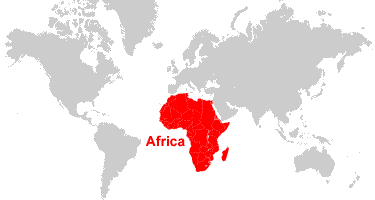 Standards:
SS7G1a. Locate on a world and regional political-physical map: the Sahara, Sahel, savanna, tropical rain forest, Congo River, Niger River, Nile River, Lake Tanganyika, Lake Victoria, Atlas Mountains, and Kalahari Desert.

SS7G1b. Locate on a world and regional political-physical map the countries of Democratic Republic of the Congo (Zaire), Egypt, Kenya, Nigeria, South Africa, Sudan, and South Sudan.
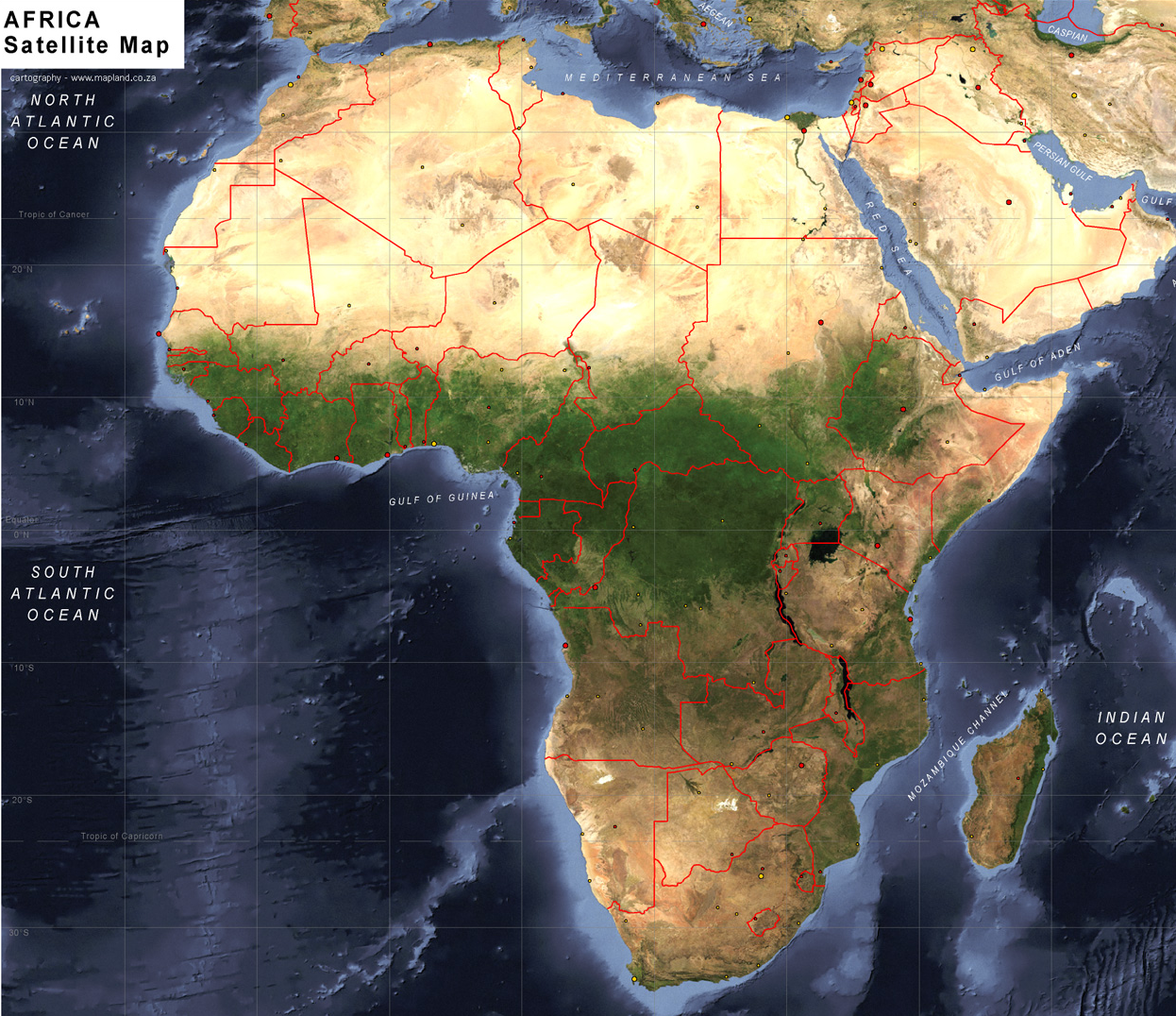 Africa
Use the Africa Physical Features Map
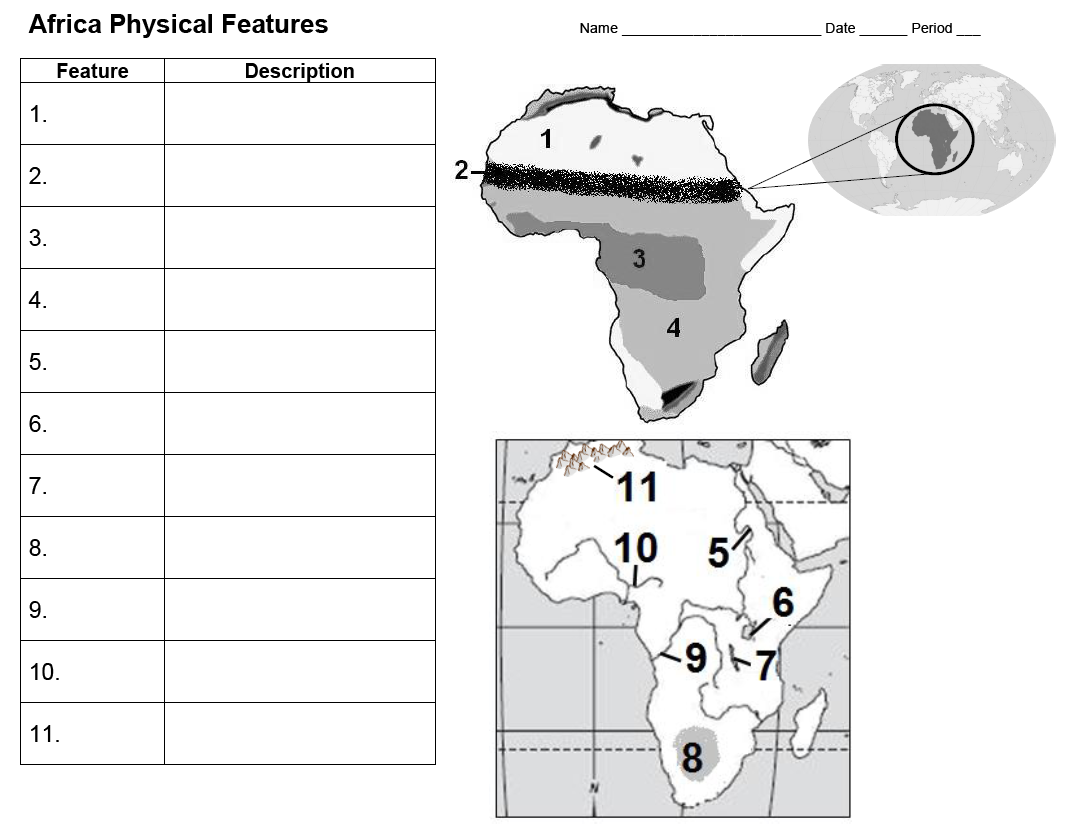 Sahara Desert
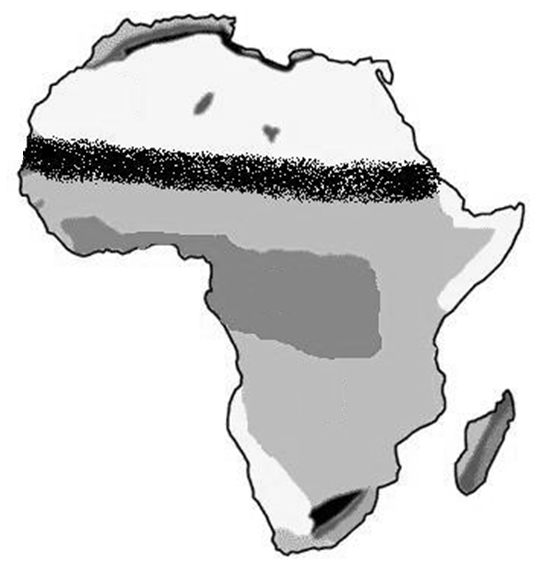 1.
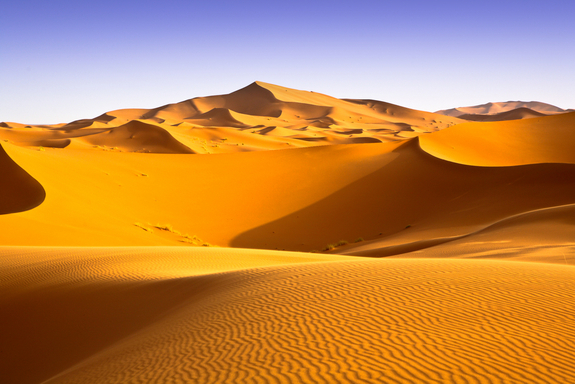 Sahara Desert:World’s largest, hot desert, covering most of Northern Africa
Sahel
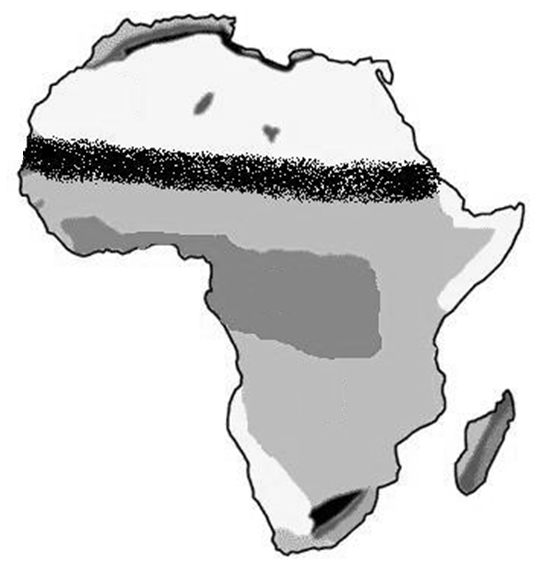 2.
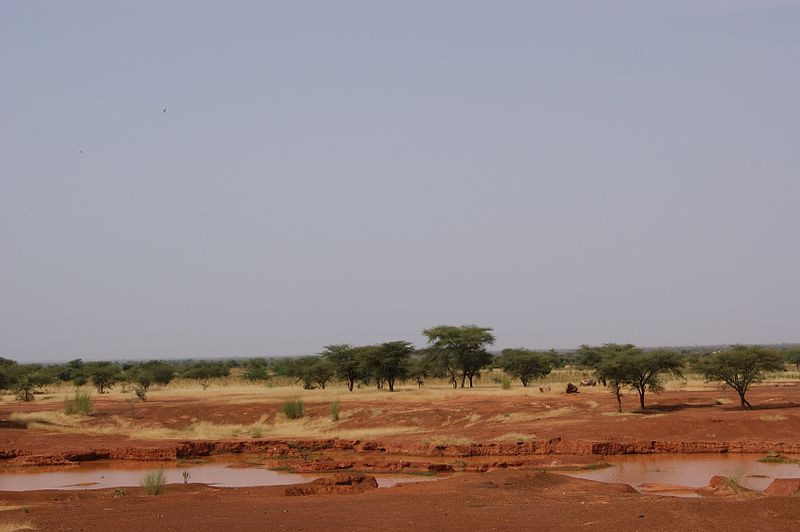 Sahel:Transition zone south of the Sahara; separates Sahara from tropical rain forests
Tropical Rain Forest
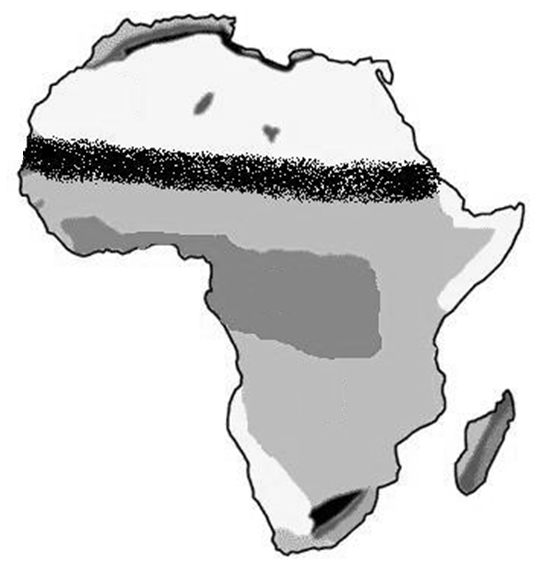 3.
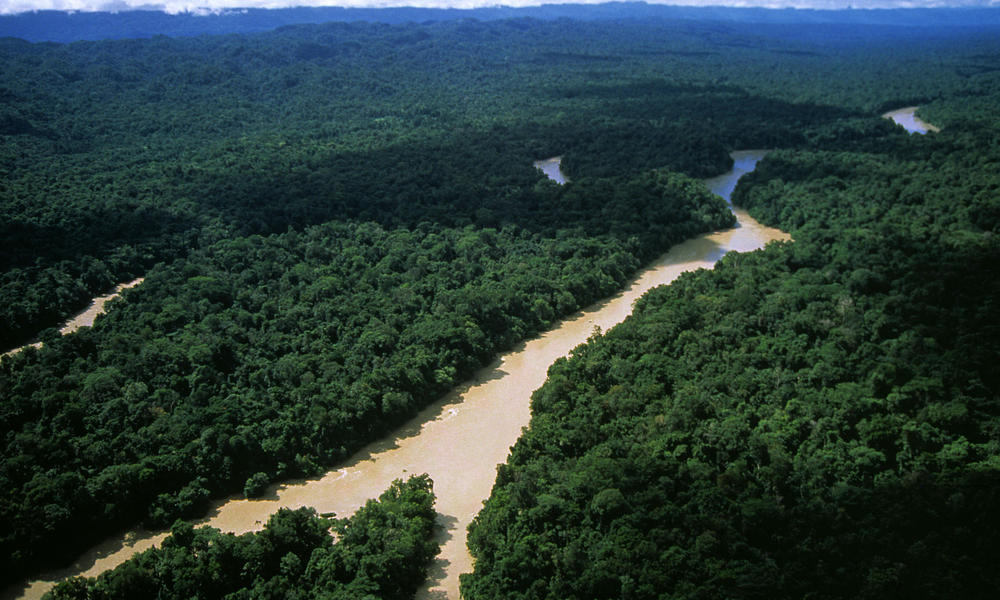 Tropical Rain Forest:Central African tropical rainforest is the second largest in the world
Savanna
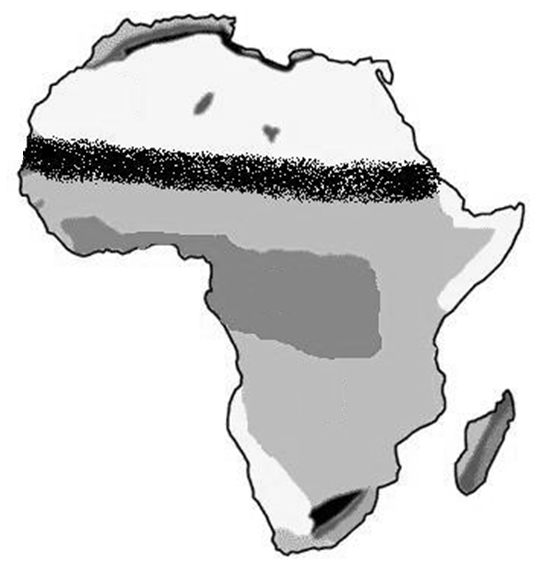 4.
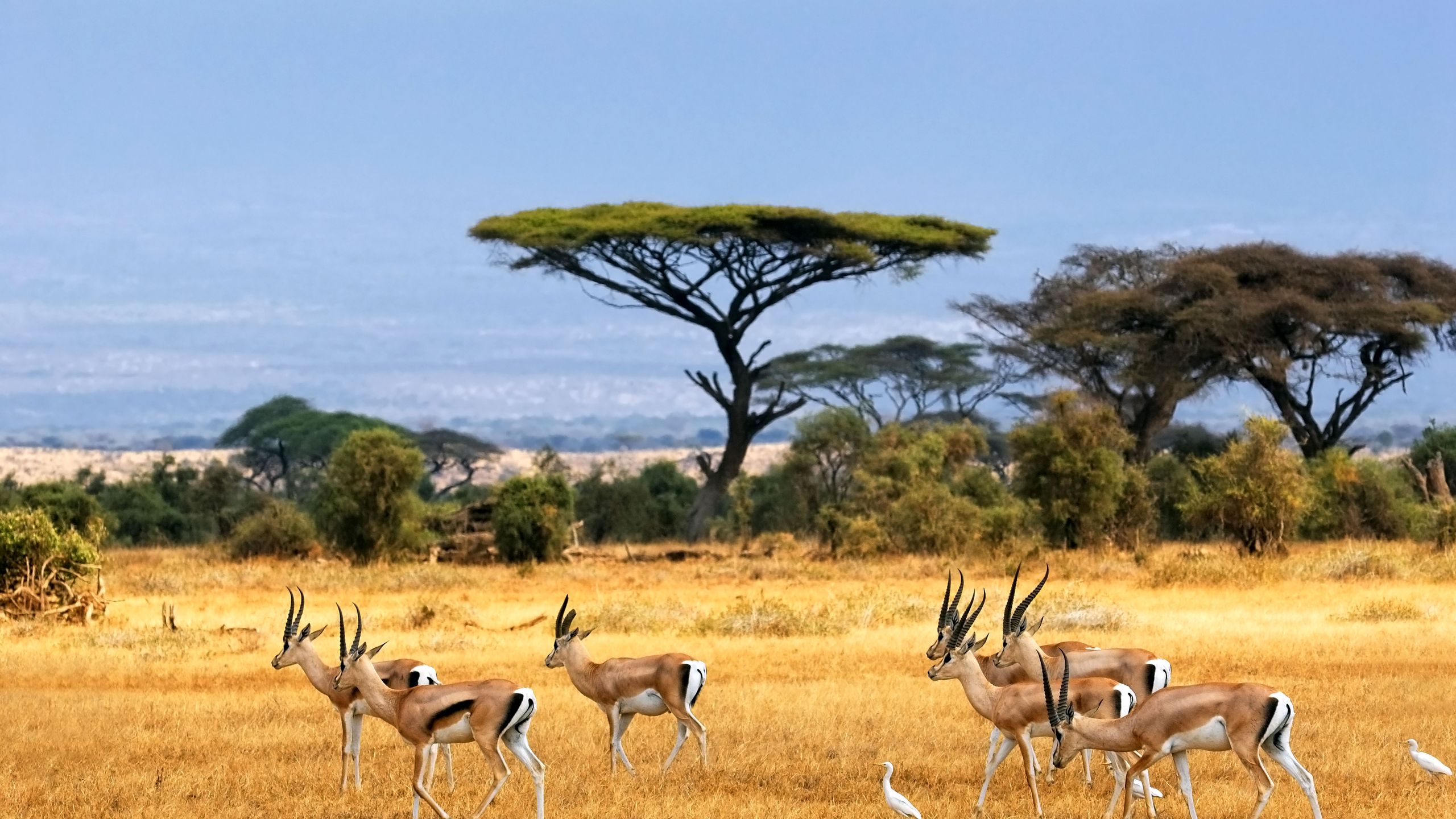 Savanna:Rolling grassland and scattered trees and shrubs
Nile River
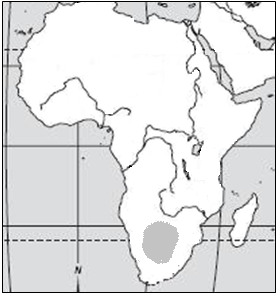 5.
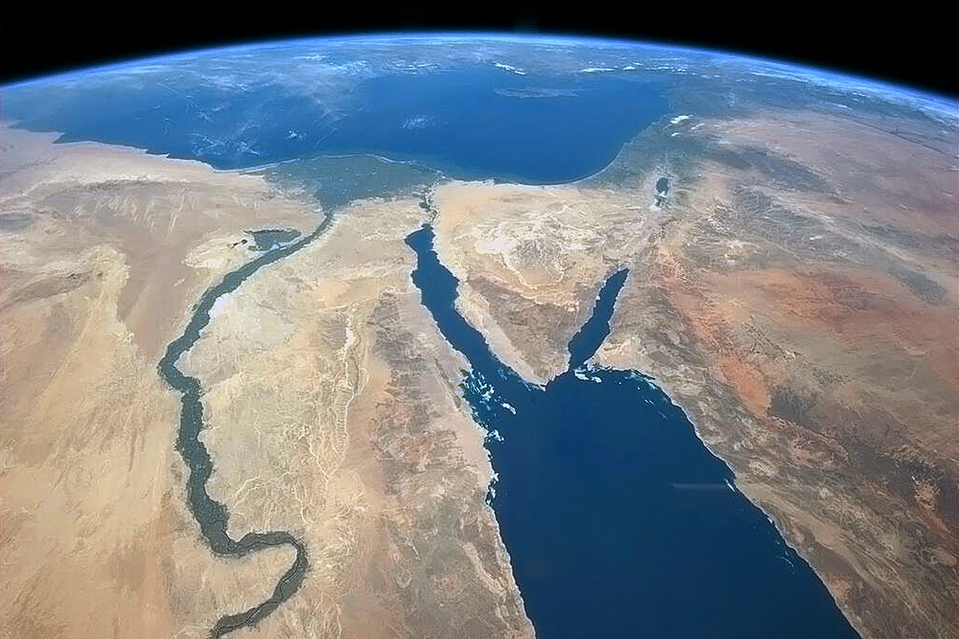 Nile River:World’s longest river; flows northward into the Mediterranean Sea
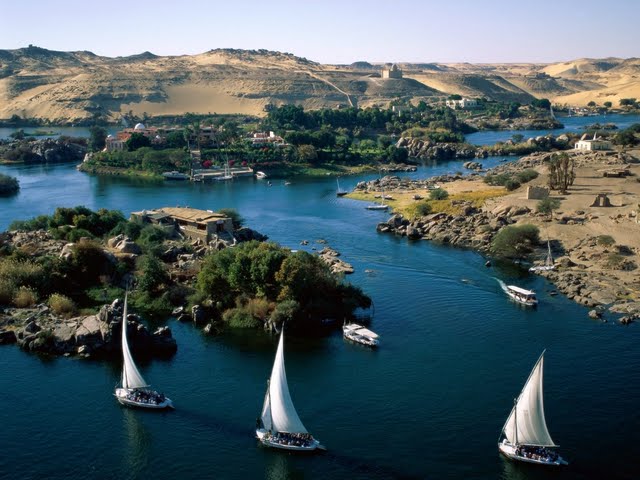 Nile River
Lake Victoria
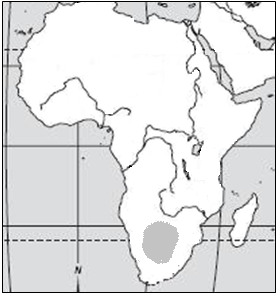 6.
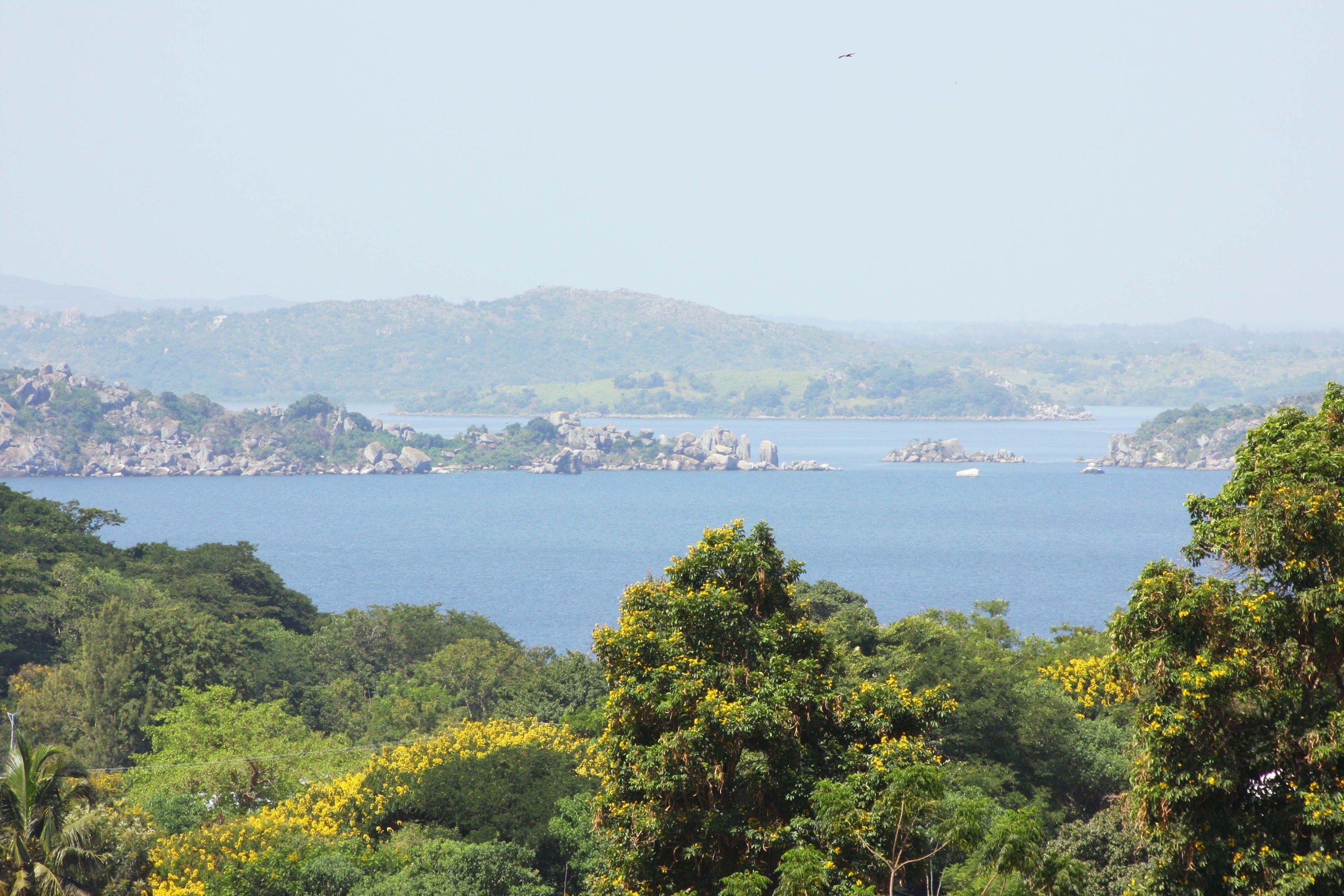 Lake Victoria:Reservoir for the Nile River; largest lake in Africa; 2nd largest freshwater lake in the world
Lake Tanganyika
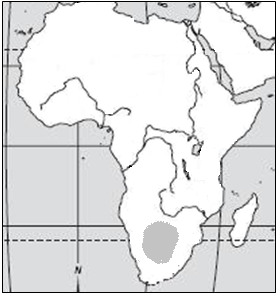 7.
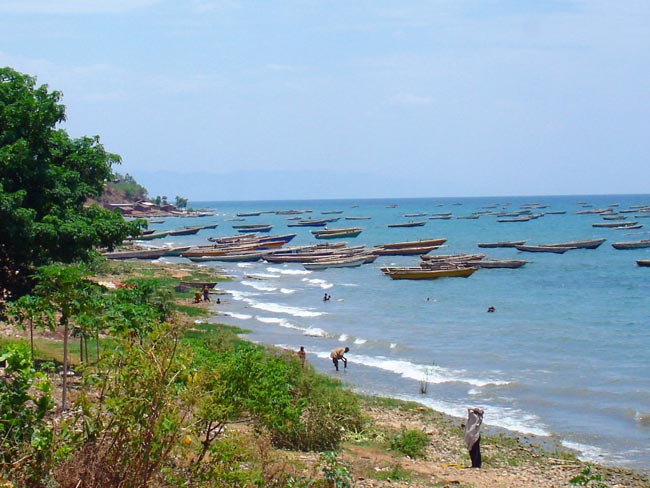 Lake Tanganyika:Longest lake and second deepest in the world; lies in central Africa
Kalahari Desert
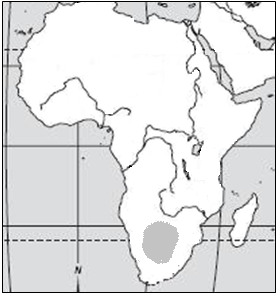 8.
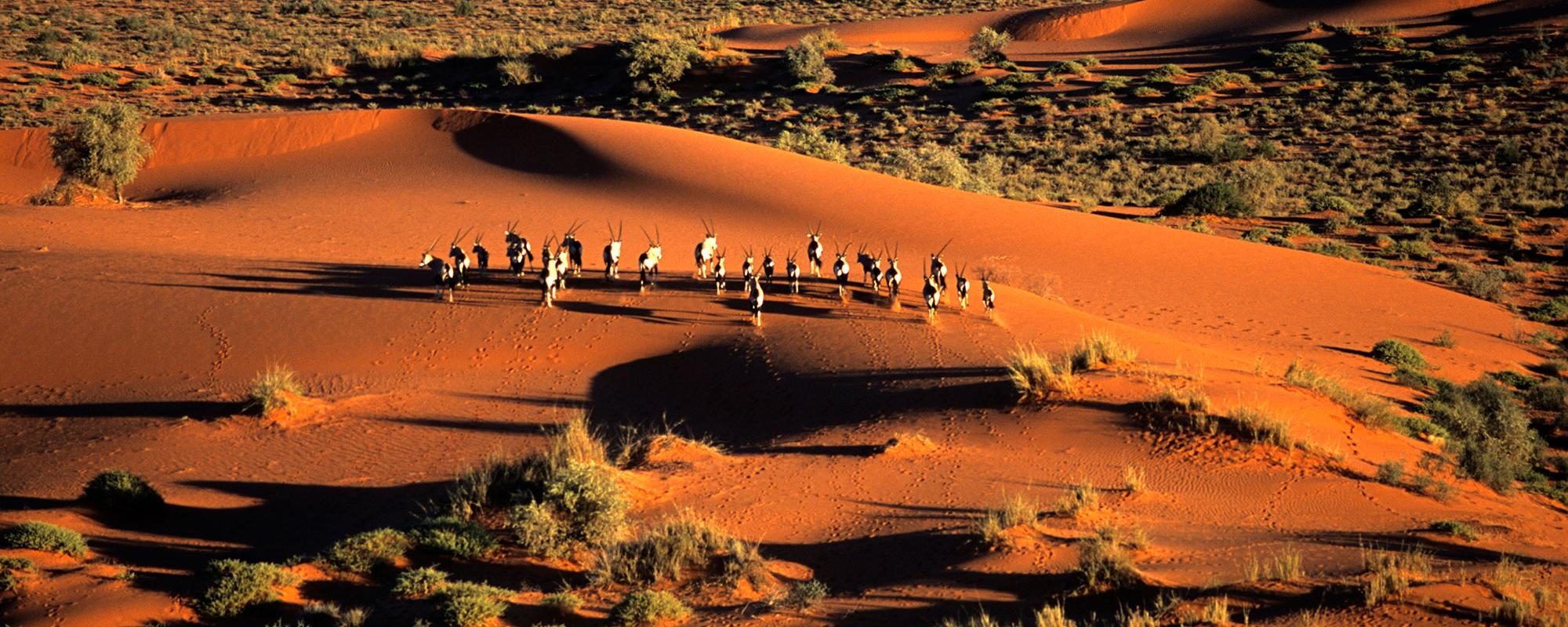 Kalahari Desert:Large, dry (arid) sandy area in southern Africa
Congo River
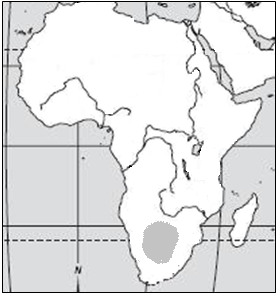 9.
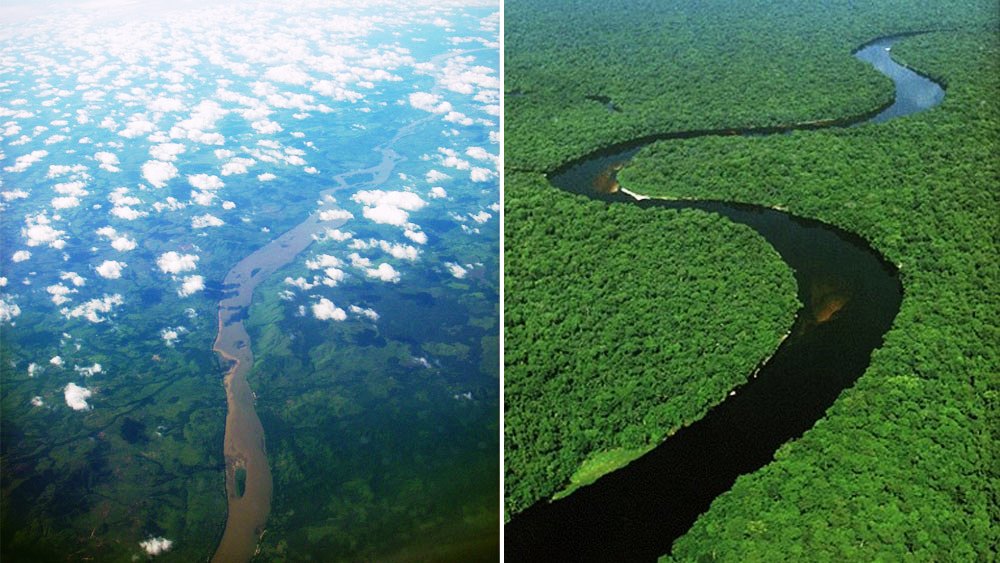 Congo River:Second longest river in Africa; crosses the equator twice and is surrounded by rain forest
Niger River
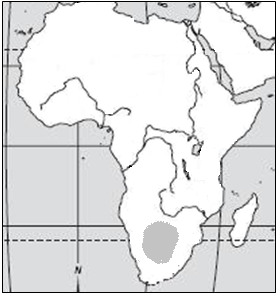 10.
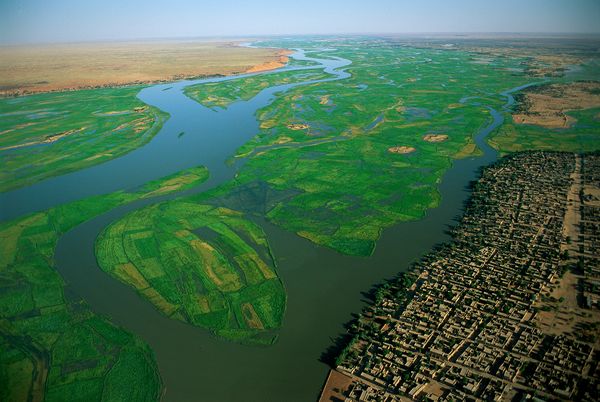 Niger River:Main river in western Africa; five African nations depend on it for water; flows into the Atlantic
Atlas Mountains
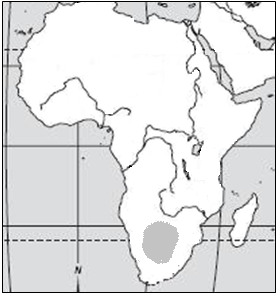 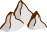 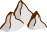 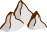 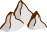 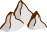 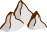 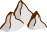 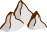 11.
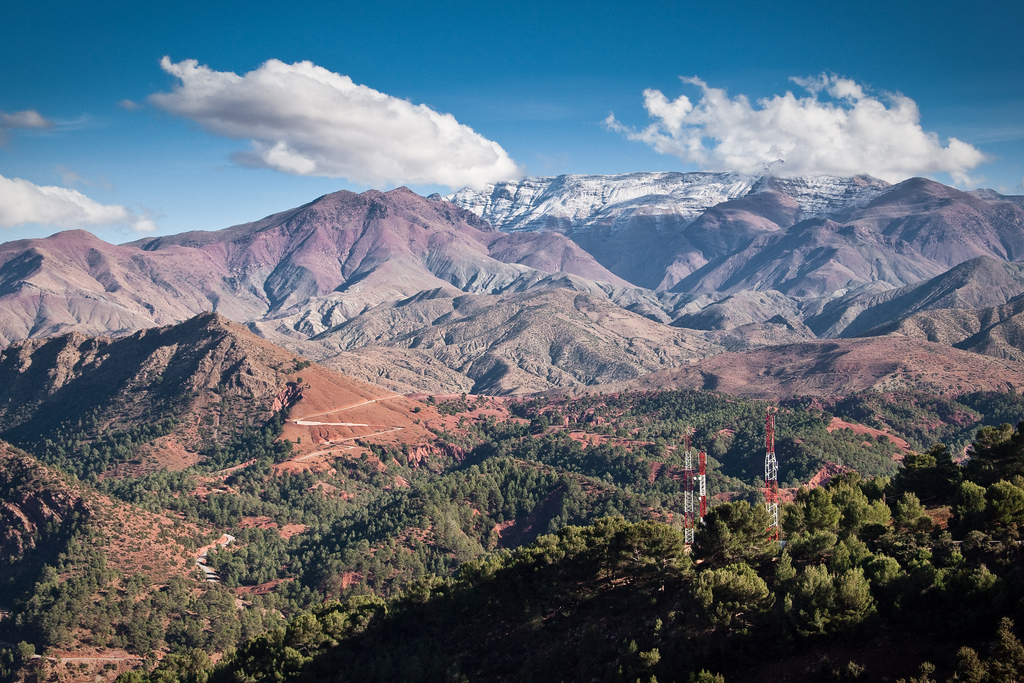 Atlas Mountains:Range in northern Africa between the Mediterranean Sea and Sahara Desert
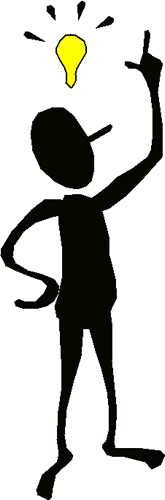 With a partner, come up with a mnemonic device or other way to remember the location of the physical features of Africa.
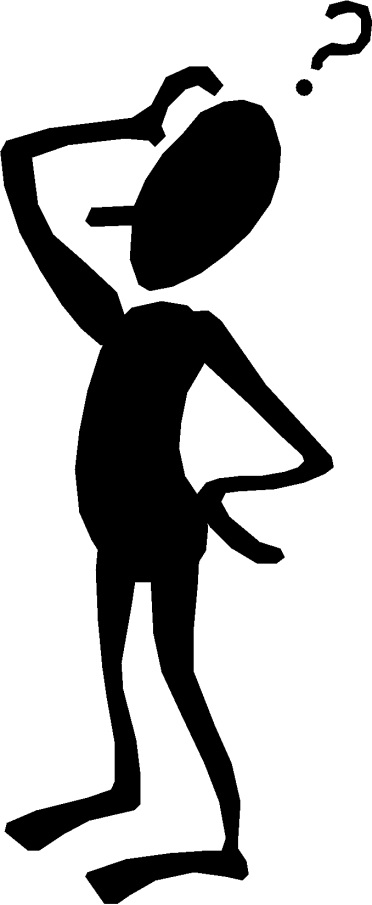 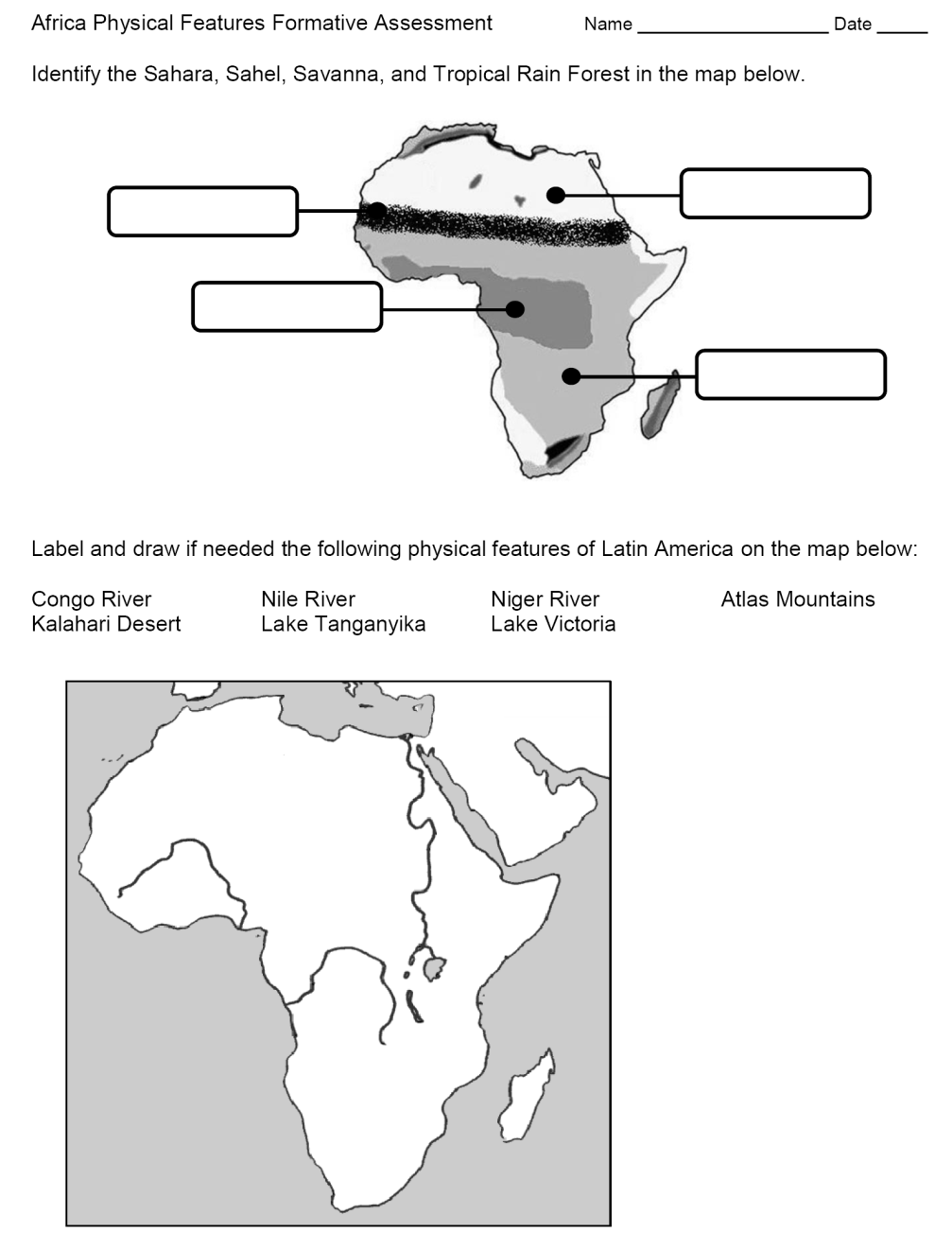 Formative Assessment
Learning Target:I can identify the major political features (nations) of Africa and where they are  located.
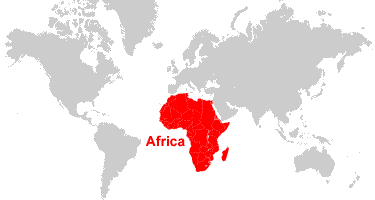 Use the African Countries Map
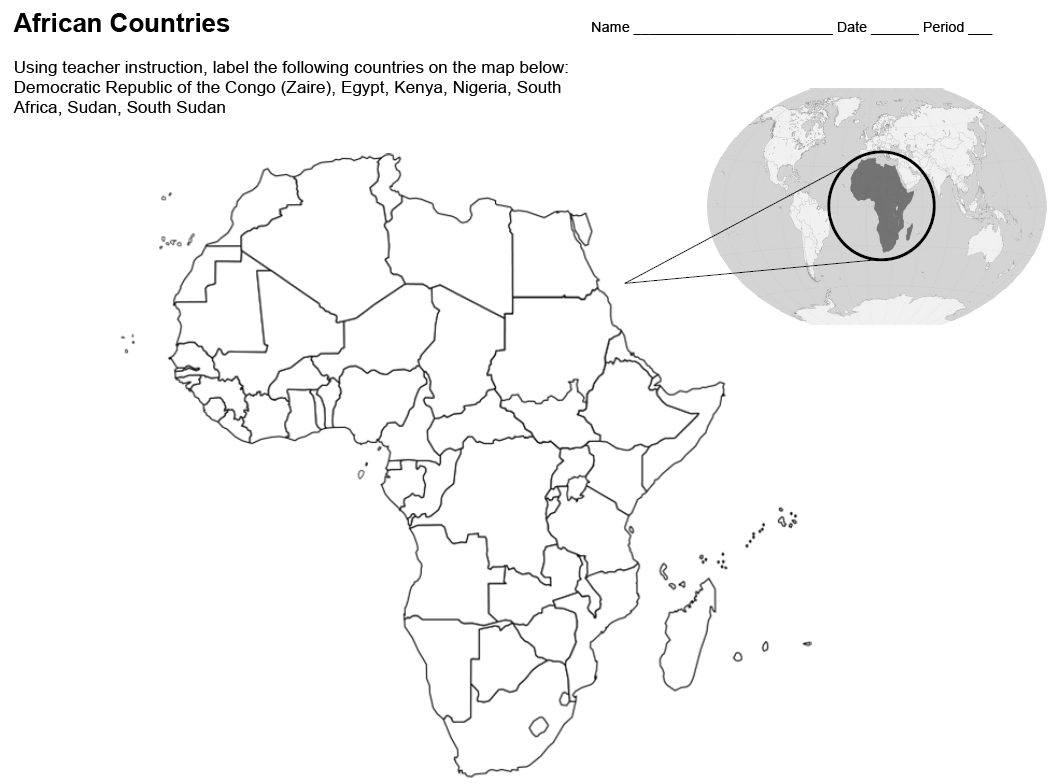 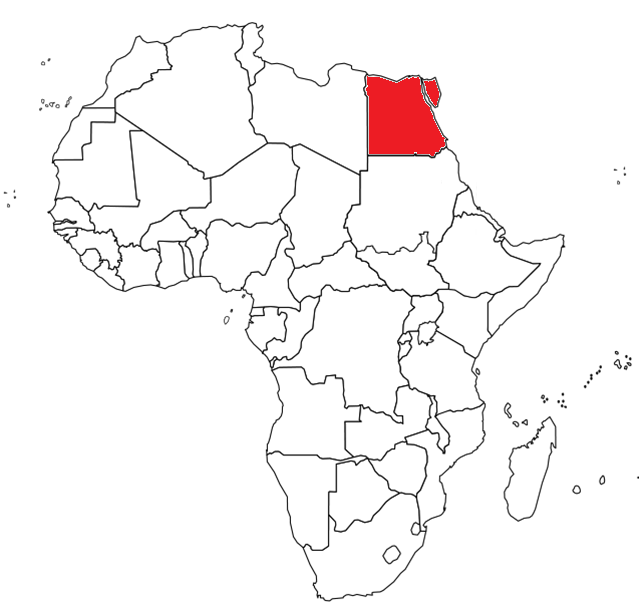 Egypt
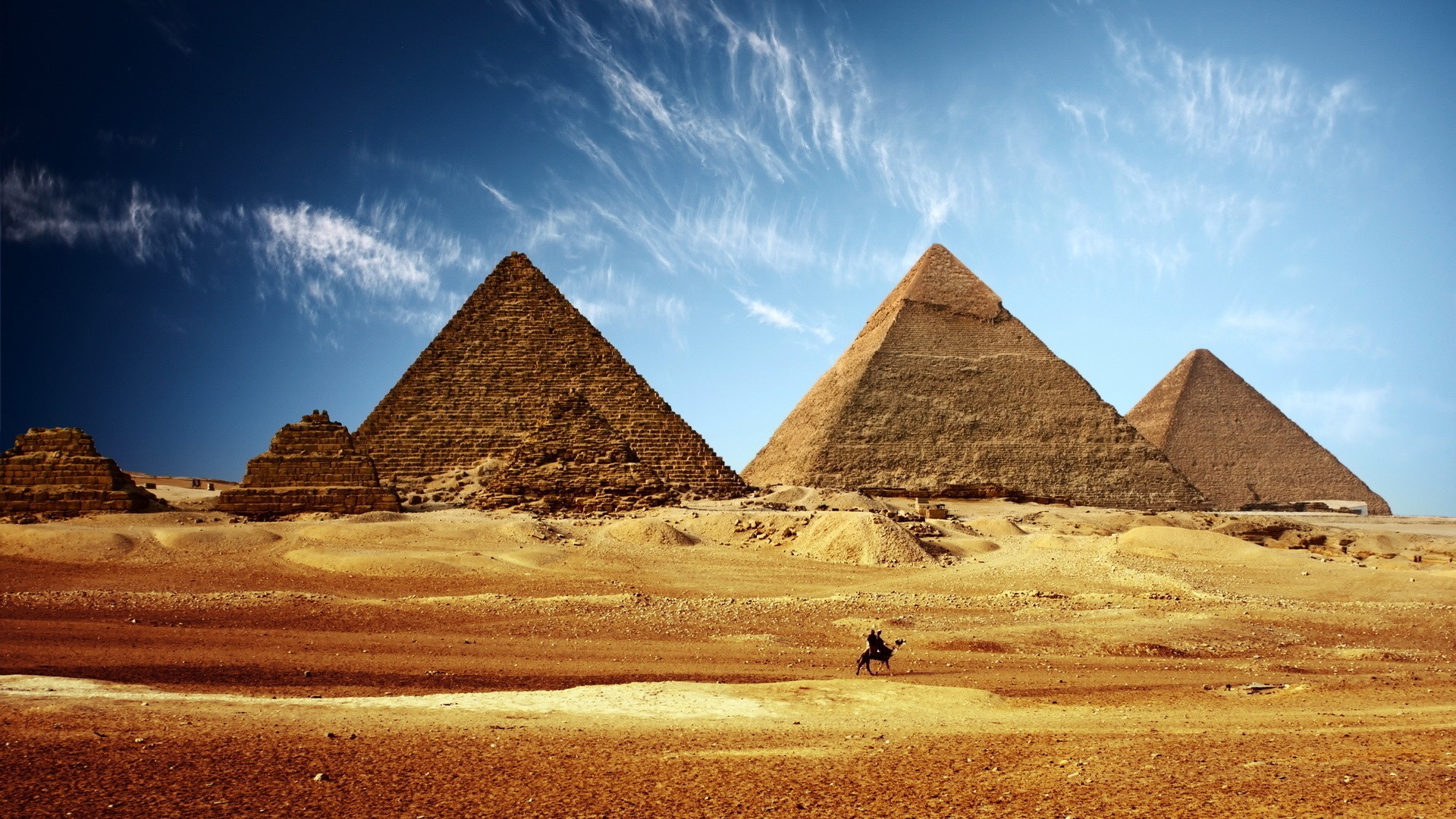 Egypt
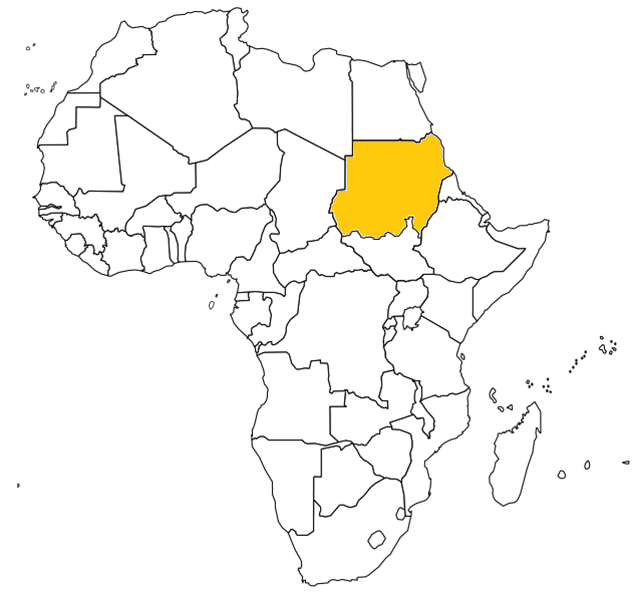 Sudan
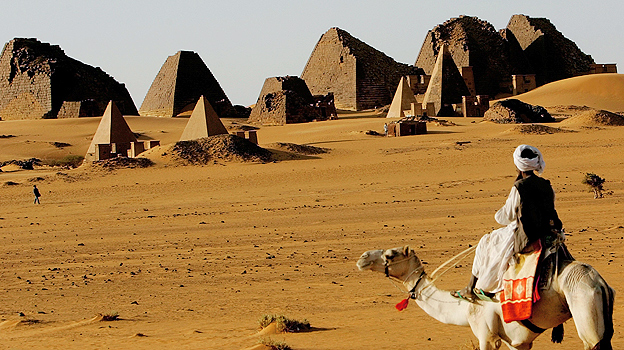 Sudan
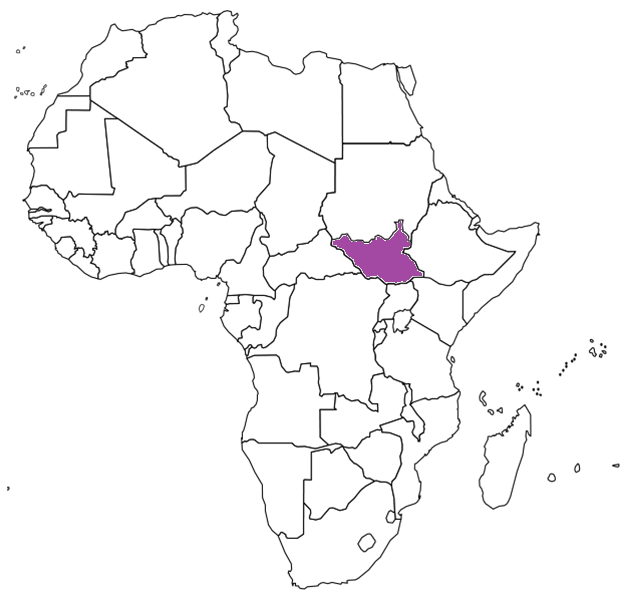 SouthSudan
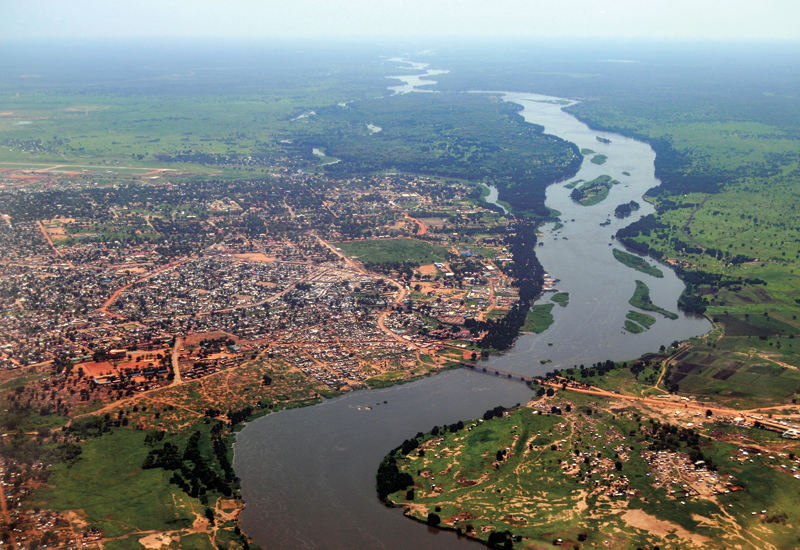 South Sudan
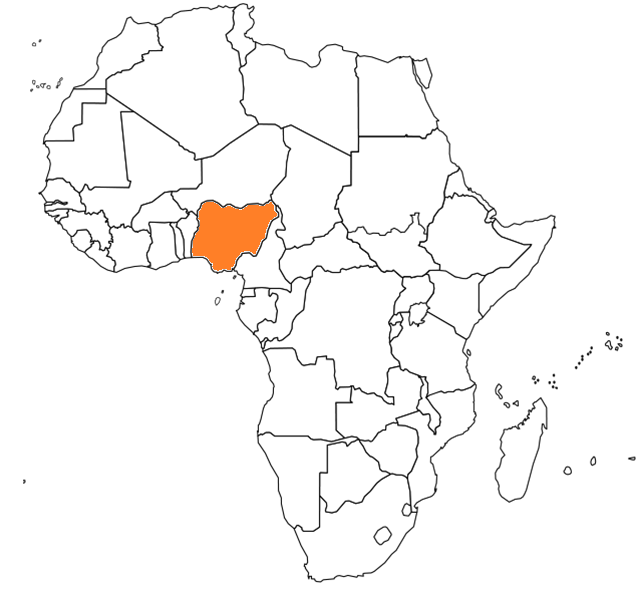 Nigeria
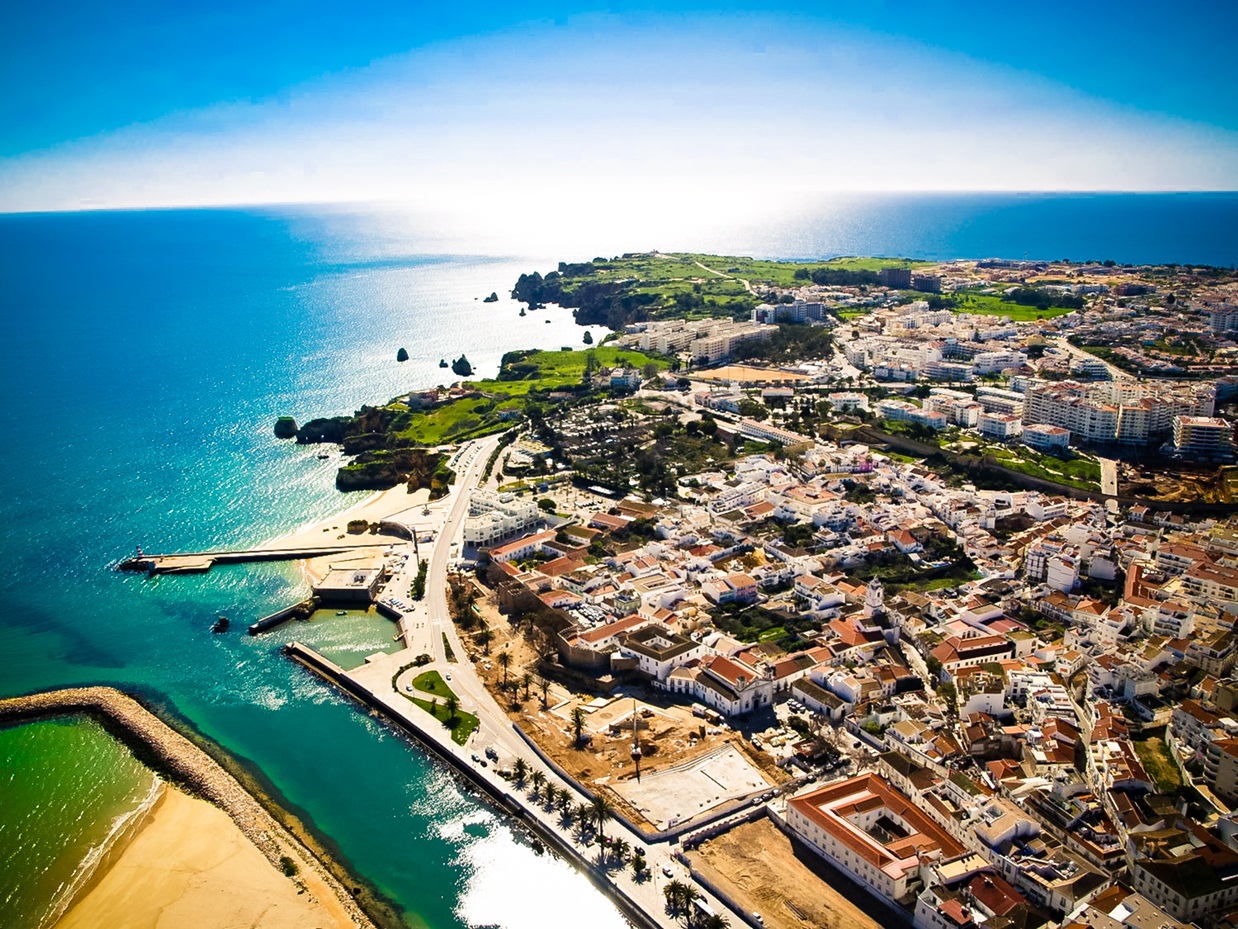 Nigeria
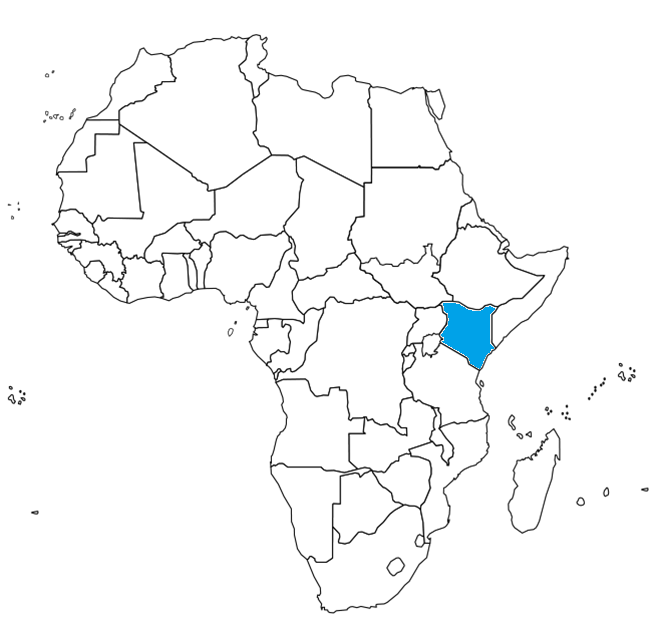 Kenya
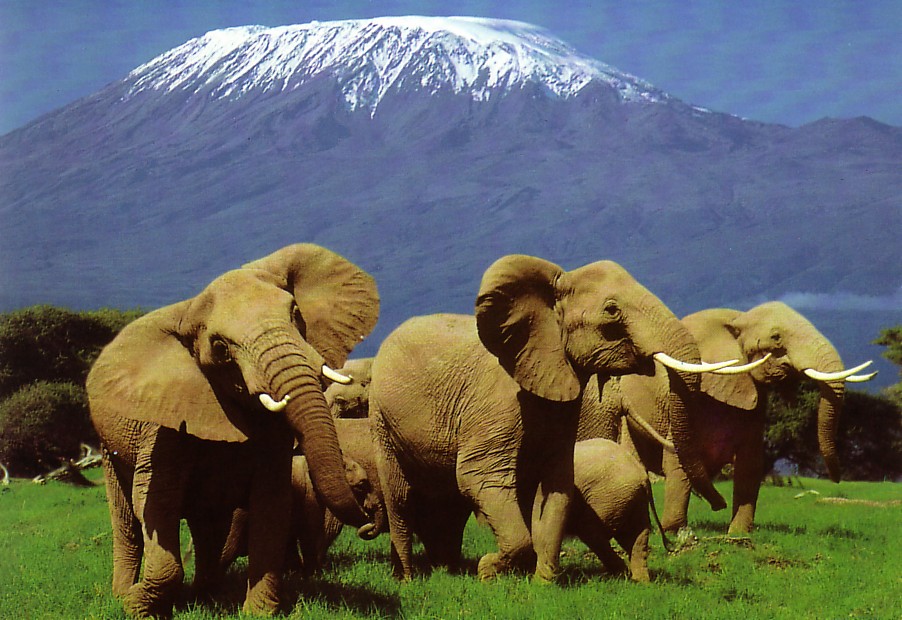 Kenya
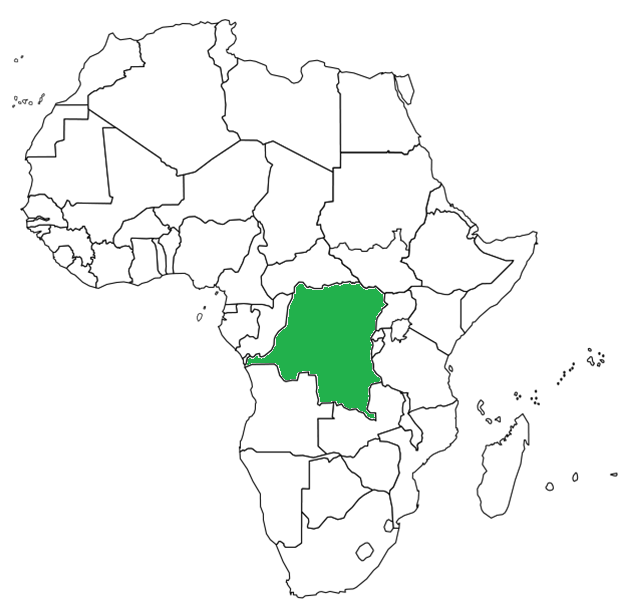 Democratic Republic of Congo (Zaire)
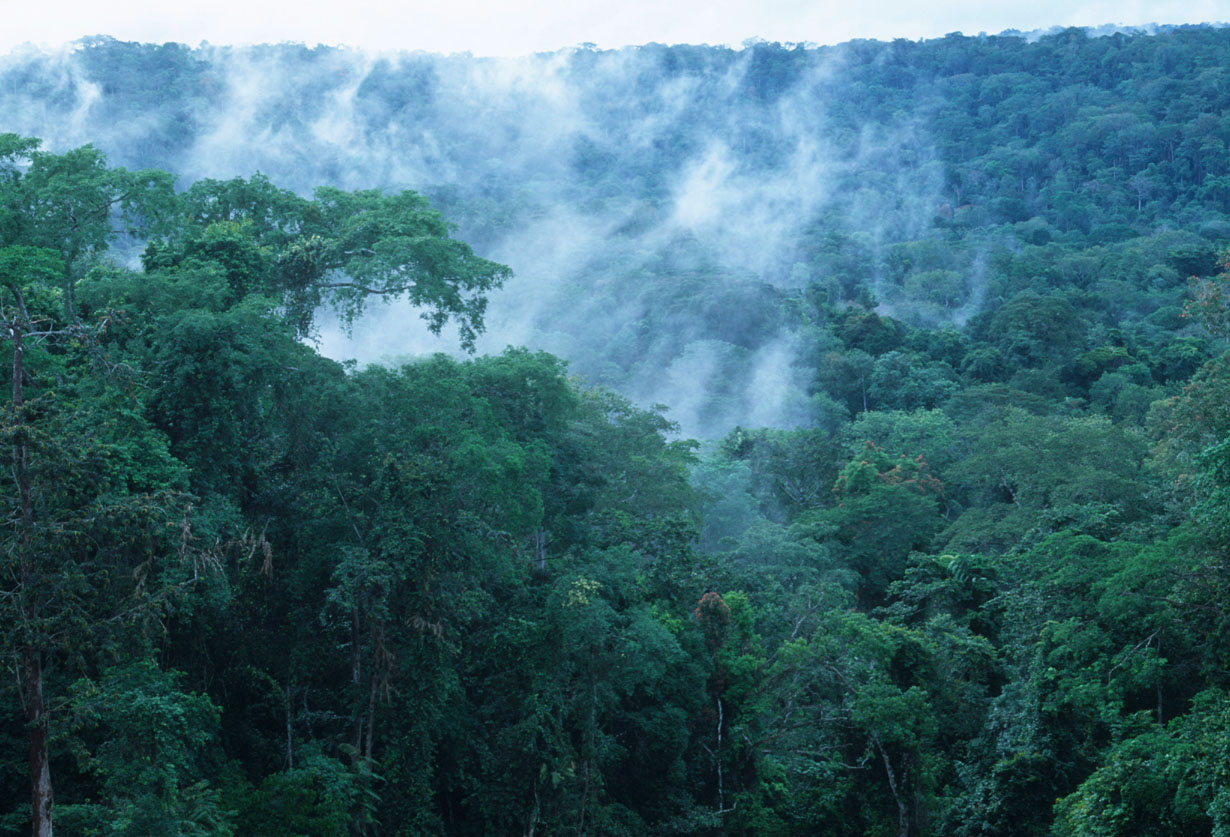 Democratic Republic of Congo (Zaire)
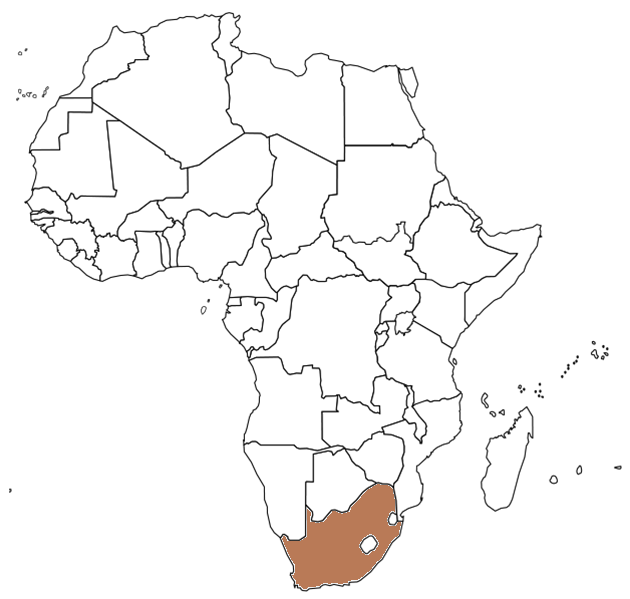 SouthAfrica
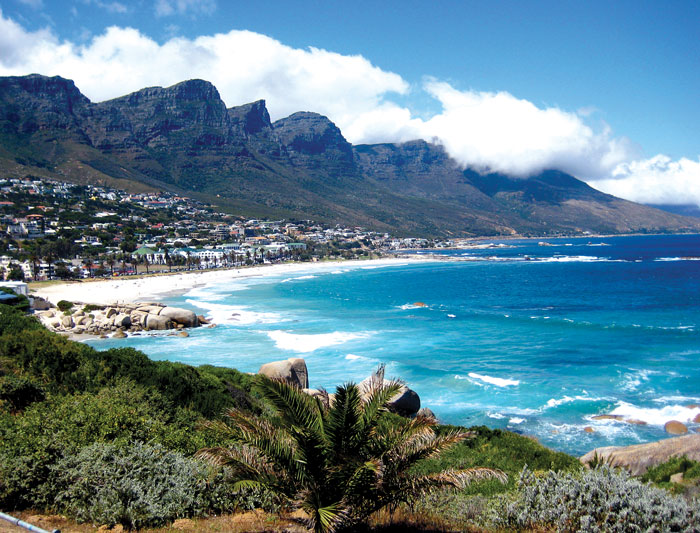 South Africa
Create a Mnemonic Device to help remember the countries of Africa
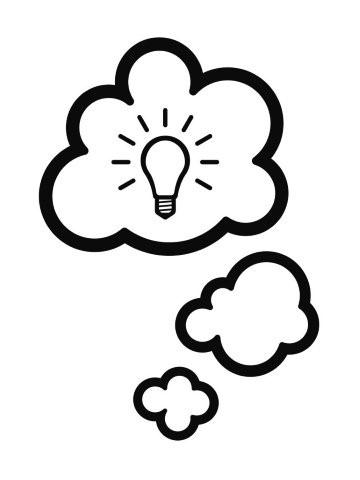 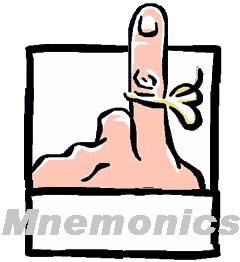 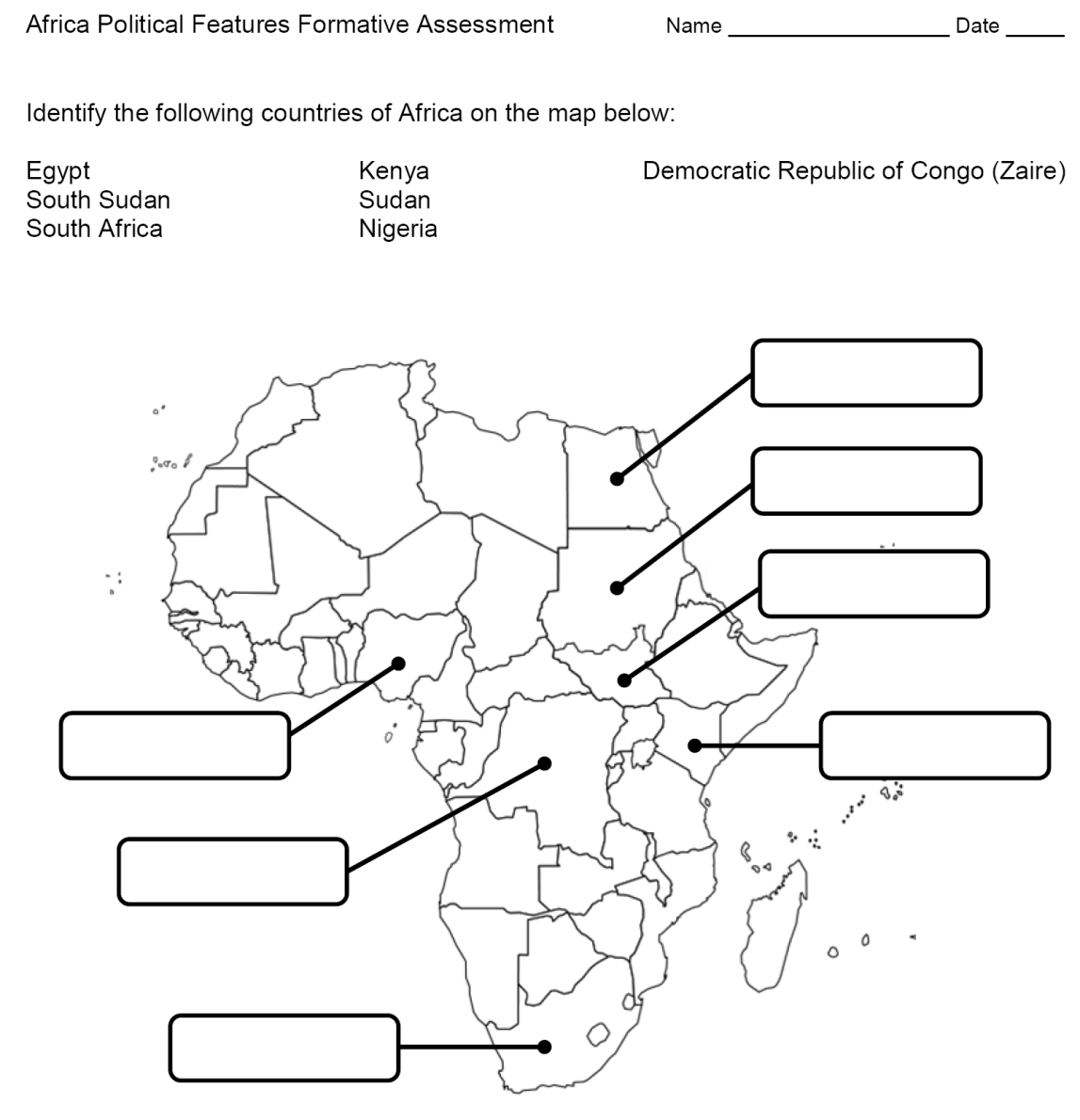 Formative Assessment
Physical and Political Features Review Activities [if needed]
Africa Physical and Political Features Flashcards
Physical and Political Features Slipcover
Summarizer
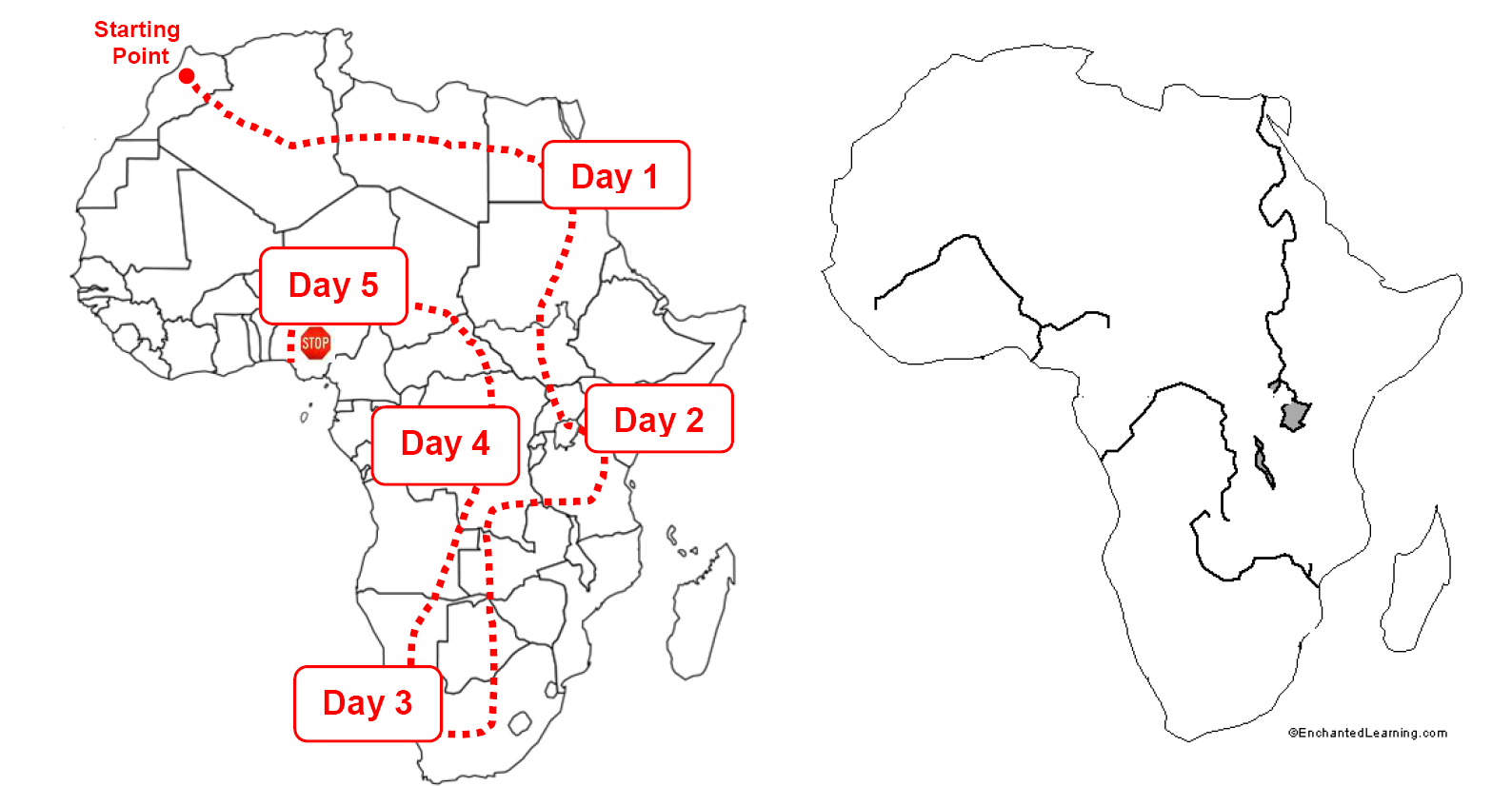 [Speaker Notes: There are two options for the summarizer. The one shown on the slide is the lower level version. Another version is higher level because students have to select a starting point, a direction, and determine the physical features and countries seen in each day. Additionally, a word bank is not included for the physical features and countries.]